МБДОУ Детский сад №26 «Золотая рыбка» Ханты-Мансийского Автономного Округа–Югры, город Сургут.
Проект«Наш огород»
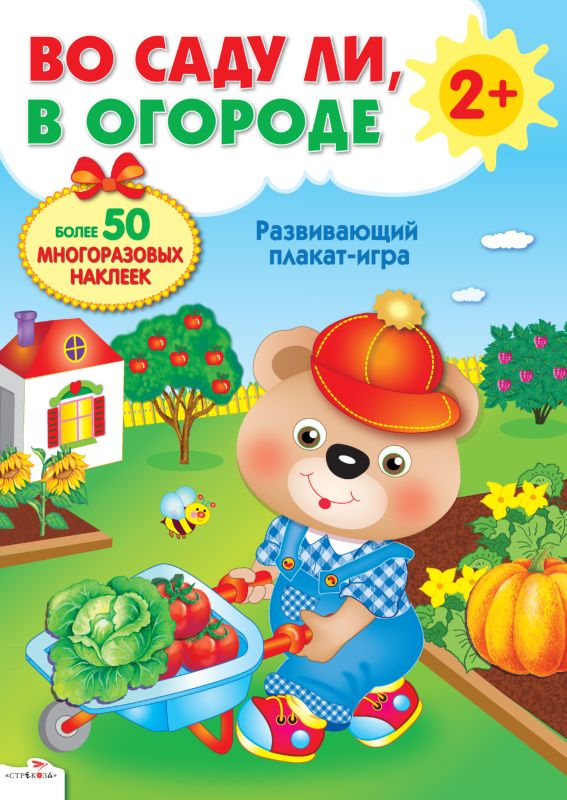 Выполнила: Лебедева О.В.
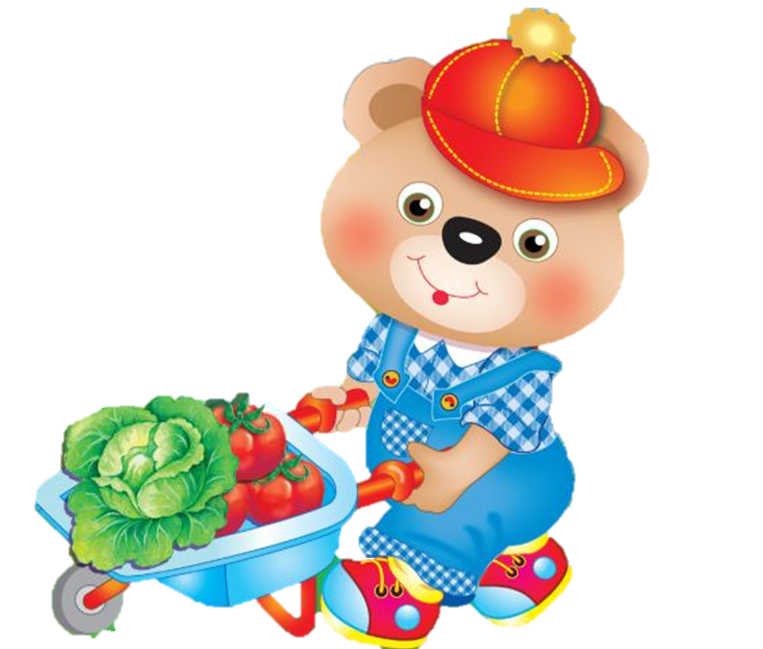 «Радость труда в природе – могучая
воспитательная сила. В годы детства
каждый ребенок должен пережить это
благородное чувство».
В.А. Сухомлинский.
АКТУАЛЬНОСТЬ ПРОЕКТА

                Как известно, самое лучшее открытие то, которое ребенок делает сам. Многие дети не имеют представления о том, как выращивается рассада овощных и цветочных культур, как растут овощи, как трудно вырастить хороший урожай и какие условия для этого необходимы. 
Они привыкли, что родители приносят овощи из магазина. Вот и возникла у нас идея создать свой чудо - огород, который призван развивать экологическую культуру, формировать бережное отношение к дарам природы, понимать их ценность. Именно в дошкольном возрасте закладываются позитивные чувства к природе и природным явлениям. Участие в проекте, позволит детям расширить свои знания об овощах, их разновидностях.
Участники проекта: дети старших и подготовительных групп, воспитатели, родители.
Вид по доминирующему методу: познавательно - исследовательский
Время реализации проекта: с 25.04.22 г.- 13.09.22г.
ПРЕДПОЛАГАЕМЫЕ РЕЗУЛЬТАТЫ:
Выращены собственными силами на огороде овощи, собран урожай.
Сформируются разносторонние знания об овощах .
Расширятся знания по уходу за культурными огородными
растениями, их называниям, различиям по внешнему виду ботвы и
семян.
Сформируются представления о структуре трудового процесса и
навыки ухода за овощными культурами, положительное и
уважительное отношение к своему труду и труду других людей.
Повысится познавательная активность, любознательность.
Сформируется умение правильно пользоваться простейшими
орудиями труда по обработке почвы и ухода за растениями.
Сформируется способность радоваться полученным результатам, как
индивидуальным, так и коллективным, а вместе с тем и появится
желание участвовать в общих делах.
Выводы по гипотезе на основе результата.
Цель: Расширять представления детей об окружающем мире и прививать трудовые навыки, посредством совместного создания огорода.
Задачи:
приобщать детей к трудовой деятельности;
учить детей ухаживать за растениями;
развивать познавательные и творческие способности;
обобщать представления о необходимости света, тепла, влаги, почвы для роста растений;
формировать познавательную, исследовательскую, трудовую деятельность детей;
формировать у детей понятия взаимосвязи «природа – человек»: люди сажают, выращивают, ухаживают за растениями, растения вырастают, кормят своими плодами и радуют людей;
учить выполнять индивидуальные поручения и коллективные задания;
развивать умения обобщать и анализировать собственный опыт исследовательской деятельности.
Способствовать взаимодействию семьи и детского сада.
ЭТАПЫ ПРОЕКТА
Основной
Подготовительный
Заключительный
Посадка,
полив, уход за
растениями на
огороде.
Сбор первого
урожая.
Составление
рассказа «Лето
на огороде»,
«Как я помогаю
на огороде»,
разучивание
пословиц,
поговорок о
труде.
Определение
цели и
постановка
задач в
соответствии с
возрастом
детей и их
интересами.

Приобретение
необходимого
оборудования
и инвентаря.
Итоговая беседа
с детьми (анализ
проделанной
работы)

Презентация
проекта.
ВЫСАЖИВАЕМ СЕМЕНА И  РАССАДУ.
Посадили в огороде
Помидоры и картофель
Чуть морковки, огурцов
Для братишек сорванцов!
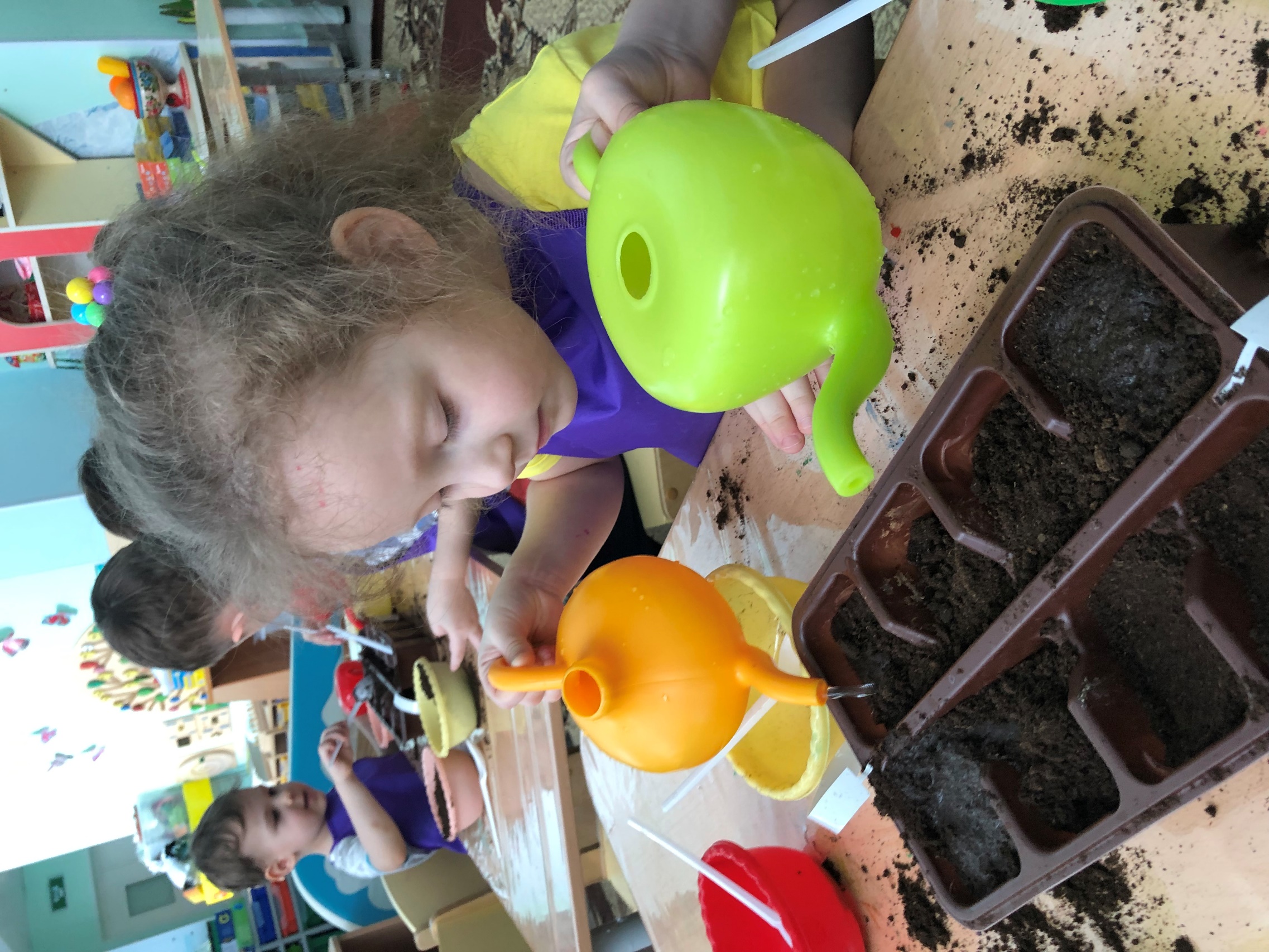 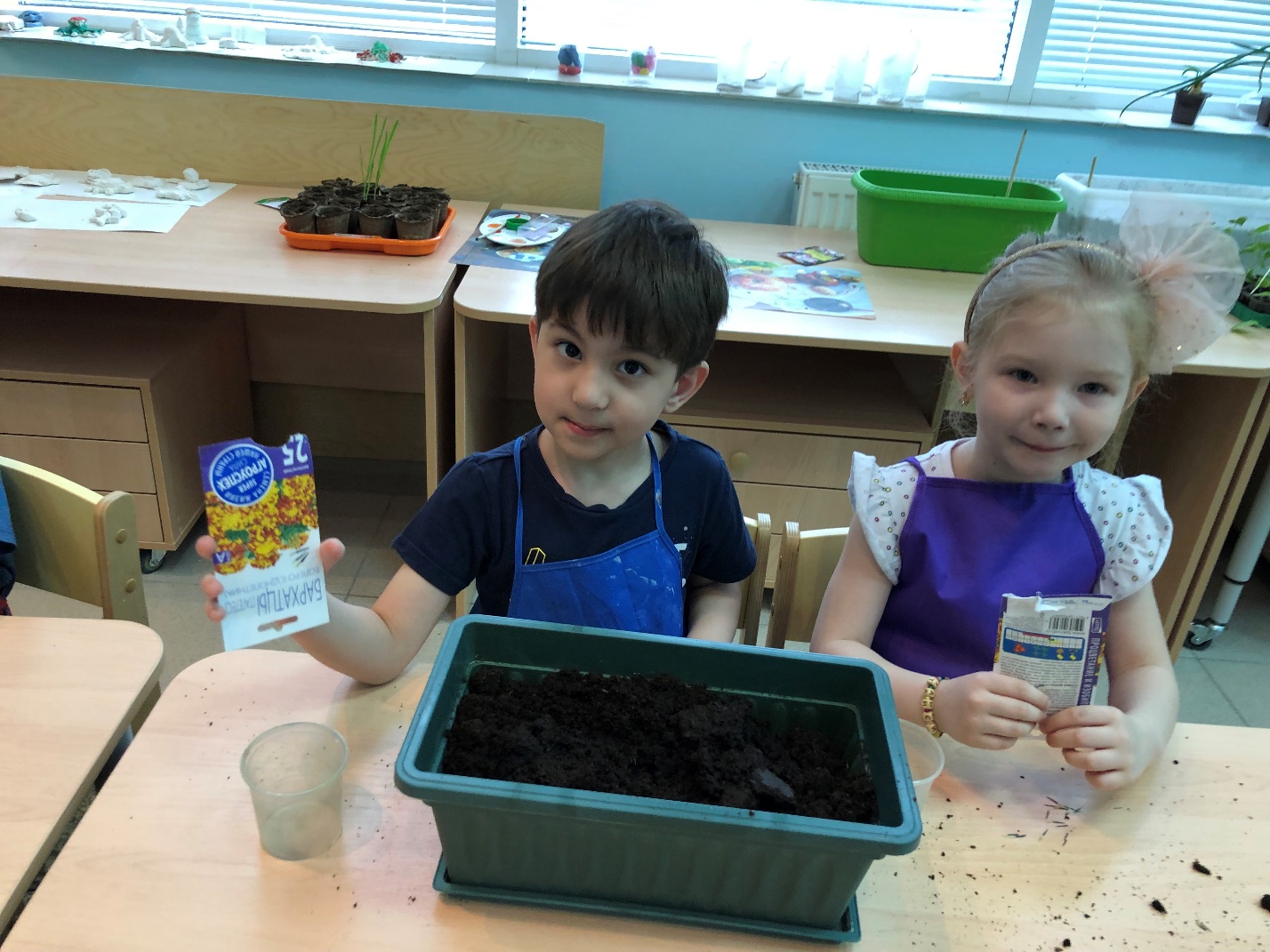 Родители наших воспитанников помогли создать грядки
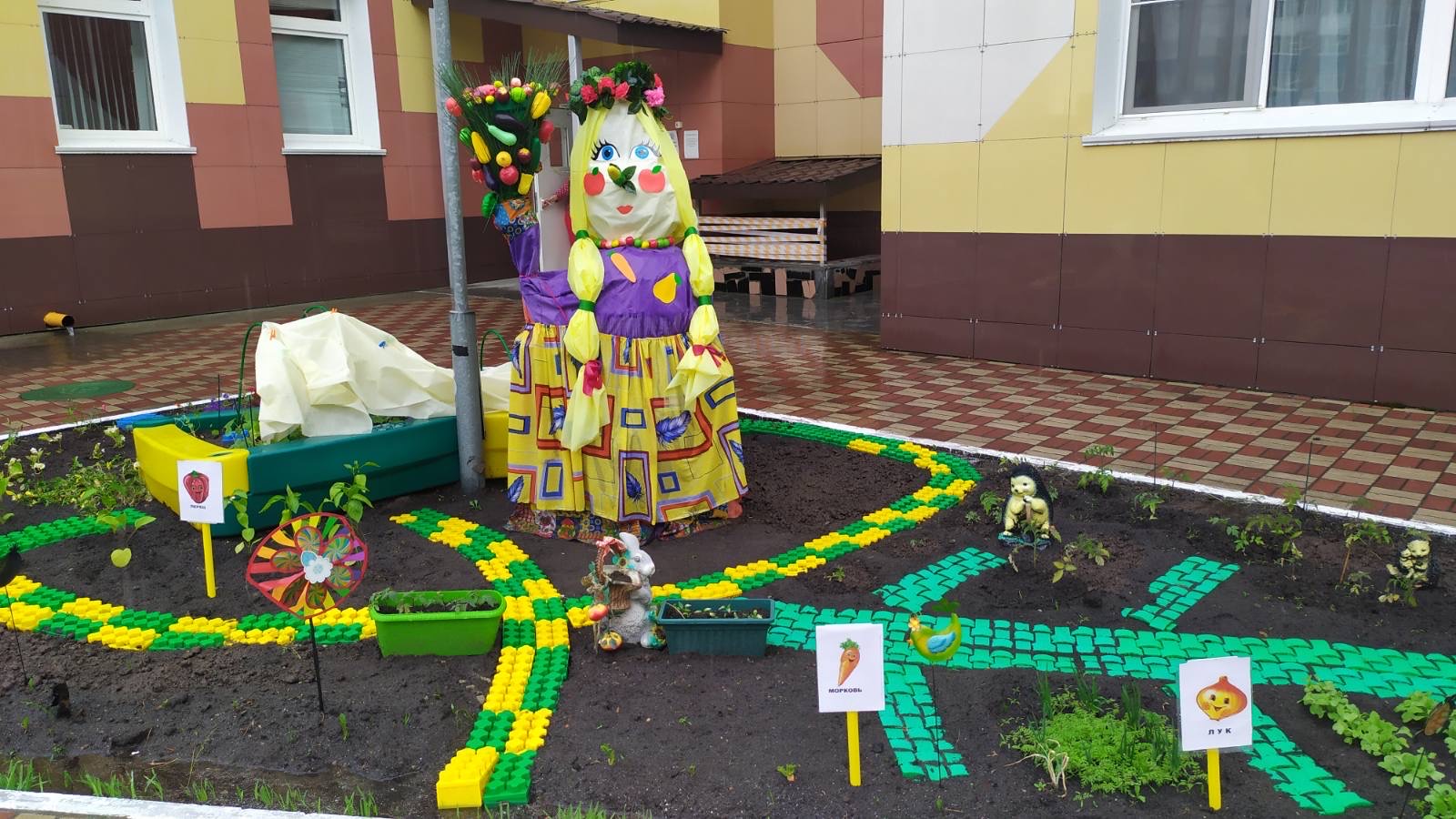 Пришло время высаживать семена и рассаду
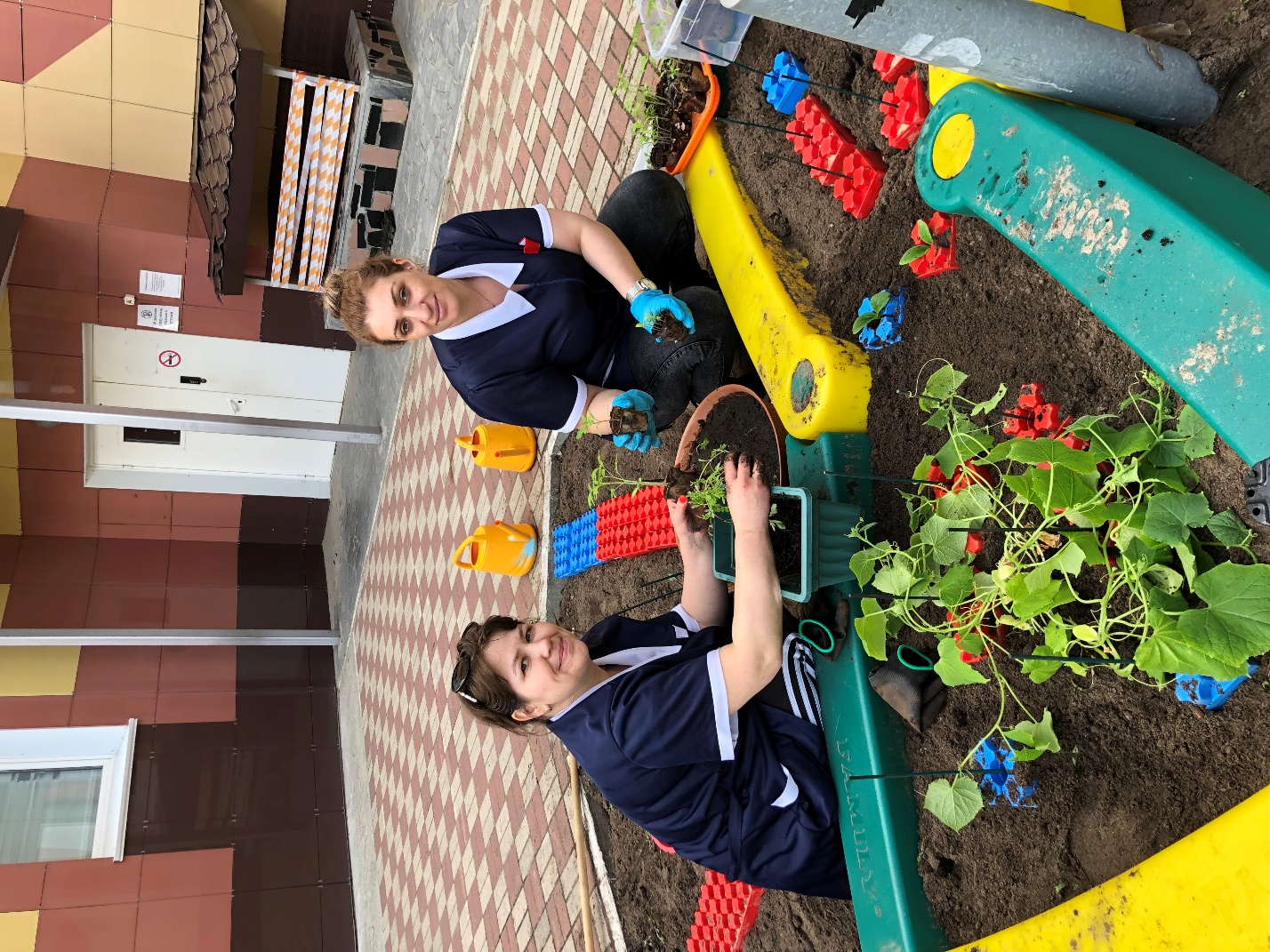 УХАЖИВАЕМ ЗА СВОИМ  ОГОРОДОМ
Если засуха, то в моде
Шланг и лейки в огороде.
Поливаем всё подряд,
Каждый овощ влаге рад.
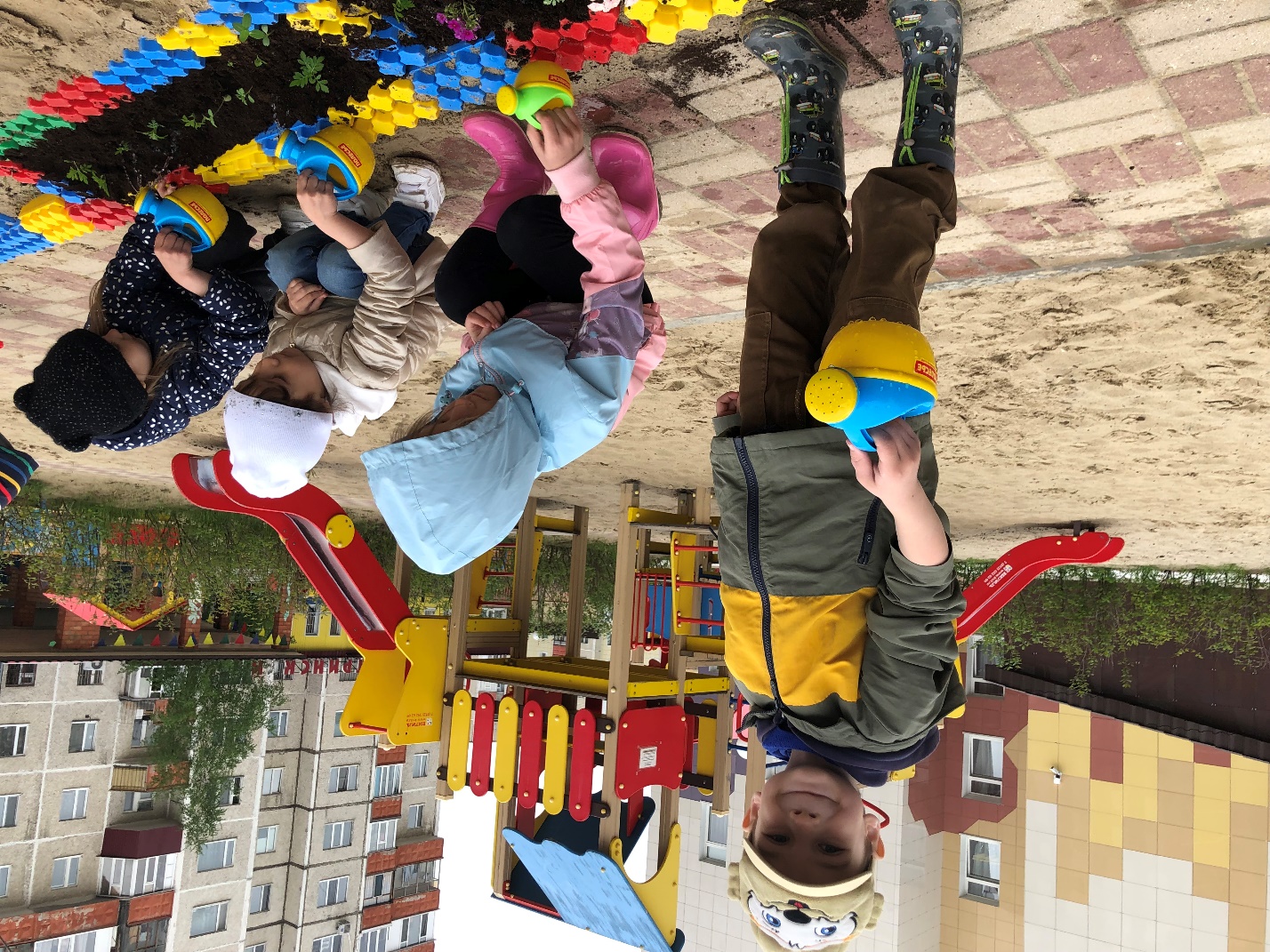 Как чудесно в огороде
Поработать ясным днем!
Теплый луч по грядкам бродит,
Мятой пахнет чернозем.
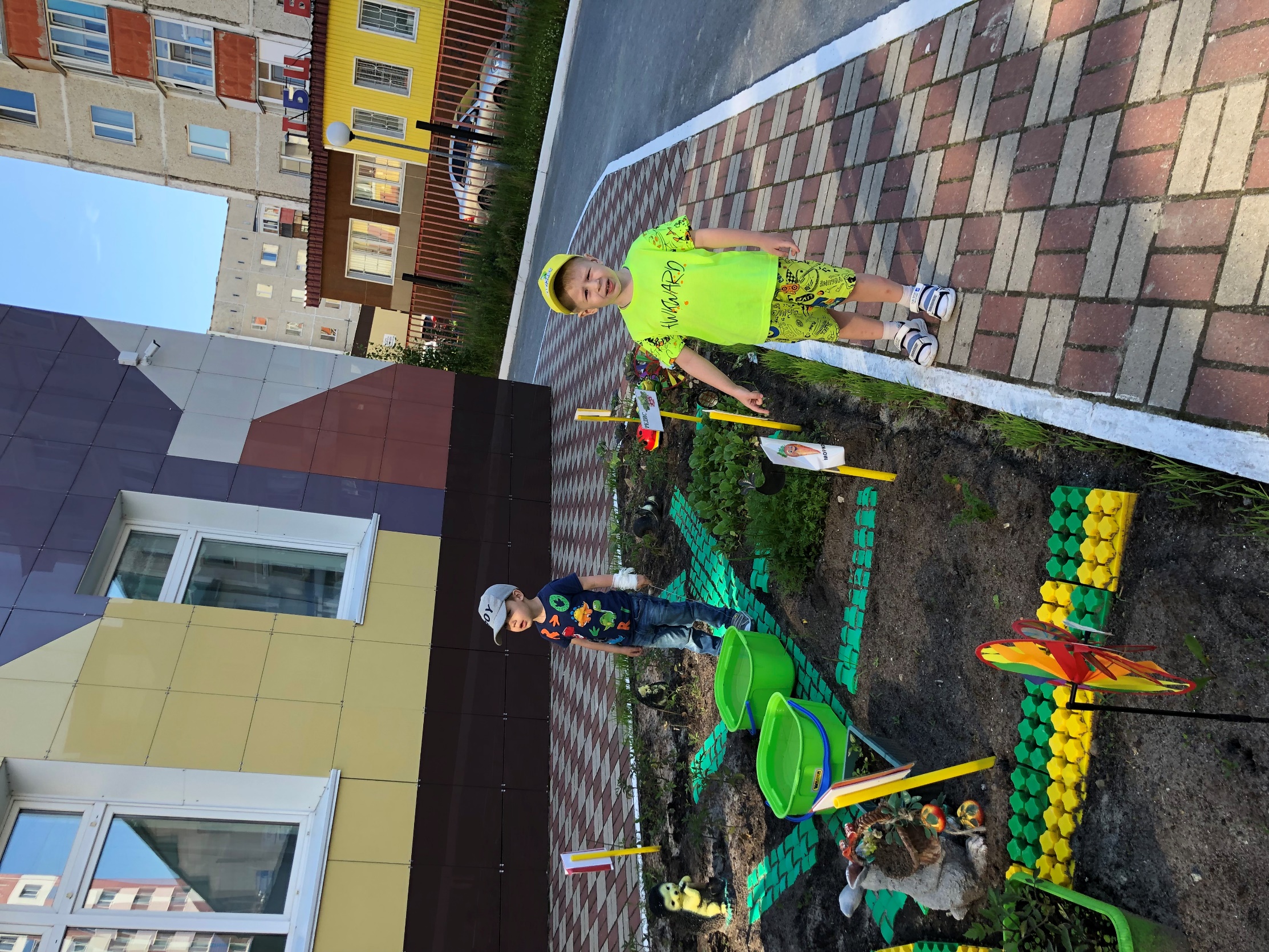 И в садах, и в огороде,
И в лесу, и у воды
Приготовила природа
Всевозможные плоды.
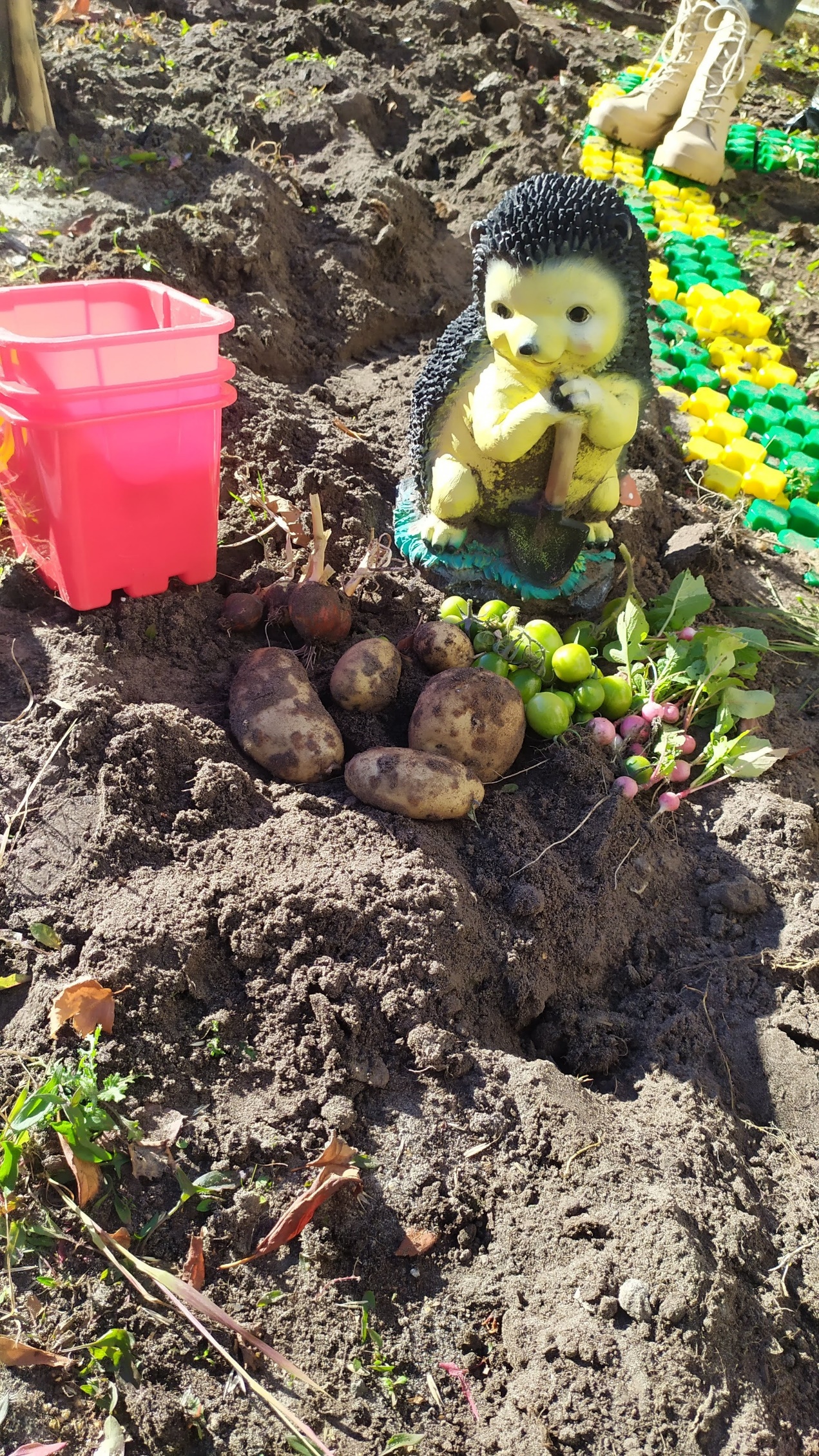 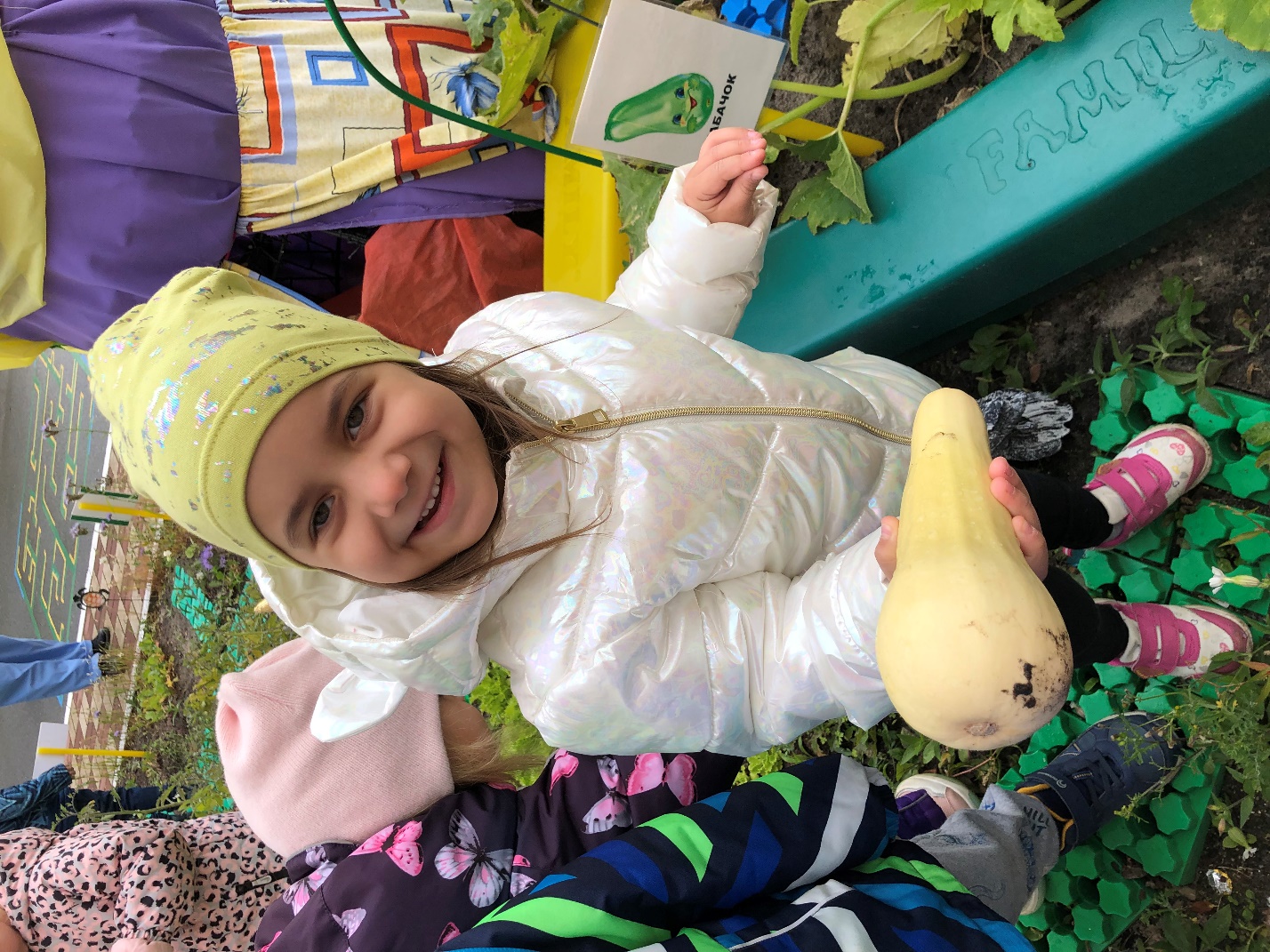 Результаты проекта « Наш огород» Сформировались разносторонние знания о растениях и овощах . Дети получили знания по уходу за культурными огородными растениями, сформировались представления о структуре трудового процесса. Дети научились ухаживать за растениями , определять и называть растения по их внешнему виду, семенам. Дети научились правильно пользоваться простейшими орудиями труда по обработке почвы и ухода за растениями. Создали огород и вырастили на нем овощи. 
У детей повысилась познавательная активность, любознательность.
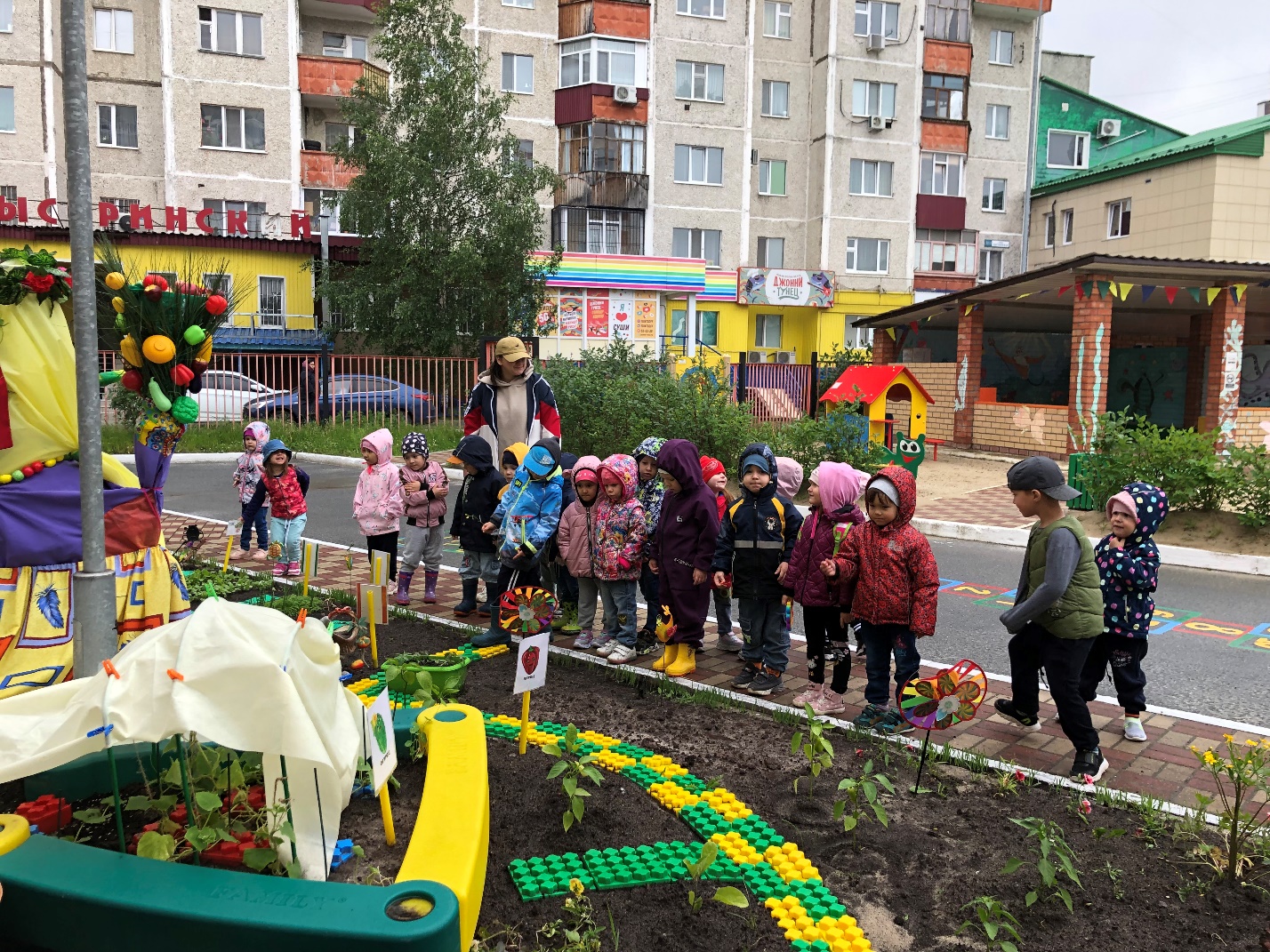